聖經中亞蘭文經文 (三)
Aramaic Passages in the Hebrew Bible (III)

但以理書    2:14-30



Daniel 2:14-30 (Aramaic)
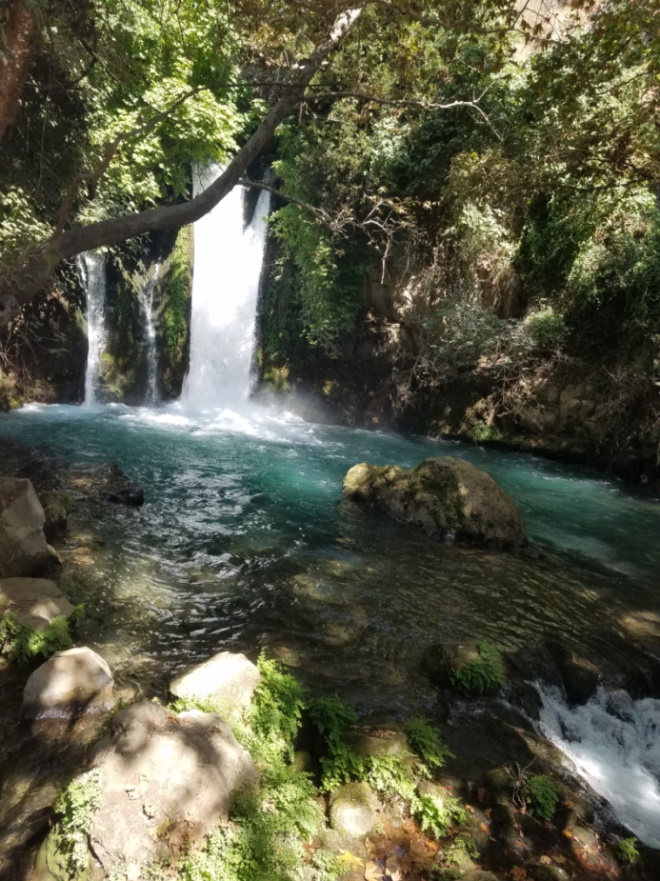 ‎ يَنْبُوعَ الْمِيَاهِ الْحَيَّةِ،    מְקוֹר מַיִם חַיִּים   
ἡ πηγή ὕδατος ζωῆς 
The Spring of Living Water 
생명수 샘   生命水的泉源
La Fuente de Agua Viva 
La Source d'Eau Vive   Fonte de Água Viva
Die Quelle Lebendigen Wassers
Kyungrae Kim, Ph.D. 
       (1995, Hebrew University of Jerusalem)
金京來博士 (1995, 以色列耶路撒冷 希伯來大學)
但以理 Daniel 2:14  


   בֵּאדַ֣יִן דָּנִיֵּ֗אל הֲתִיב֙ עֵטָ֣א וּטְעֵ֔ם לְאַרְי֕וֹךְ  
 רַב־טַבָּחַיָּ֖א דִּ֣י מַלְכָּ֑א דִּ֚י נְפַ֣ק לְקַטָּלָ֔ה לְחַכִּימֵ֖י בָּבֶֽל׃ 

NKJ Then with counsel and wisdom Daniel answered Arioch, 
the captain of the king's guard, who had gone out to kill the wise men of Babylon; / 王的護衛長亞略出來,要殺巴比倫的哲士,但以理就用婉言回答他,
	בֵּאדַיִן   & אֱדַיִן  then, thereupon
	 הֲתִיב (haphel pf 3 m sg תוב = Heb. שׁוב) give back, return; answer
	עֵטָא  & עֵטָה  (= Heb. עֵצָה) counsel	
	טְעֵם  good sense; command; taste; judgment
	טַבָּח  executioner, body-guard			
	 קַטָּלָה  (pael inf  קטל = Heb.)  kill, slay
但以理 Daniel 2:15  
  ‎‎ ‎עָנֵ֣ה וְאָמַ֗ר לְאַרְיוֹךְ֙ שַׁלִּיטָ֣א דִֽי־מַלְכָּ֔א
 עַל־מָ֥ה דָתָ֛א מְהַחְצְפָ֖ה מִן־קֳדָ֣ם מַלְכָּ֑א
 אֱדַ֣יִן מִלְּתָ֔א הוֹדַ֥ע אַרְי֖וֹךְ לְדָנִיֵּֽאל׃ 


      NKJ he answered and said to Arioch the king's captain, "Why is the decree from the king so urgent?" Then Arioch made the decision known to Daniel. / 向王的護衛長亞略說、王的命令為何這樣緊急呢．亞略就將情節告訴但以理。
 (adj m sg) mighty, powerful (= Heb.) שַׁלִּיט	   
	מְהַחְצְפָה  (haphel ptcp f sg חצף) harsh, severe
但以理 Daniel 2:16  


‎          וְדָ֣נִיֵּ֔אל עַ֖ל וּבְעָ֣ה מִן־מַלְכָּ֑א 
 דִּ֚י זְמָ֣ן יִנְתֵּן־לֵ֔הּ וּפִשְׁרָ֖א לְהַֽחֲוָיָ֥ה לְמַלְכָּֽא׃ 
 

       NKJ So Daniel went in and asked the king to give him time, that he might tell the king the interpretation. / 但以理遂進去求王寬限、就可以將夢的講解告訴王。

	עַל (peal pf 3 m sg עלל) go, come in
   	בְעָה (peal pf 3 m sg בעה  & בעא) seek, ask
但以理 Daniel 2:17

  וְ֠לַחֲנַנְיָה       אֱדַ֥יִן דָּֽנִיֵּ֖אל לְבַיְתֵ֣הּ אֲזַ֑ל 
מִֽישָׁאֵ֧ל וַעֲזַרְיָ֛ה חַבְר֖וֹהִי מִלְּתָ֥א הוֹדַֽע׃

NKJ Then Daniel went to his house, and made the decision known to Hananiah, Mishael, and Azariah, his companions, / 但以理回到他的居所、將這事告訴他的同伴哈拿尼雅、米沙利、亞撒利雅、

אֲזַל  (peal pf 3 m sg) go, go off
חַבְרוֹהִי (noun m pl + suf 3 m sg) (= Heb.) 
            companion, comrade, fellow
但以理 Daniel 2:18
  ‎וְרַחֲמִ֗ין לְמִבְעֵא֙ מִן־קֳדָם֙ אֱלָ֣הּ שְׁמַיָּ֔א
   דִּ֣י לָ֤א יְהֹֽבְדוּן֙       עַל־רָזָ֖ה דְּנָ֑ה
דָּנִיֵּ֣אל וְחַבְר֔וֹהִי עִם־שְׁאָ֖ר חַכִּימֵ֥י בָבֶֽל׃  

      NKJ that they might seek mercies from the God of heaven concerning this secret, so that Daniel and his companions might not perish with the rest of the wise men of Babylon.  / 要他們祈求天上的神施憐憫、將這奧祕的事指明、免得但以理和他的同伴、與巴比倫其餘的哲士、一同滅亡。
   מִבְעֵא  (peal inf בעה  & בעא) seek, ask
     רָזָה  (noun m sg רָז + det אָ art) secret
     יְהֹבְדוּן  (haphel impf 3 m pl אבד) slay, kill; destroy
但以理 Daniel 2:19


        ‎‎אֱדַ֗יִן לְדָנִיֵּ֛אל בְּחֶזְוָ֥א דִֽי־לֵילְיָ֖א
 רָזָ֣ה גֲלִ֑י אֱדַ֙יִן֙ דָּֽנִיֵּ֔אל בָּרִ֖ךְ לֶאֱלָ֥הּ שְׁמַיָּֽא׃ 

    NKJ Then the secret was revealed to Daniel in a night vision. So Daniel blessed the God of heaven. / 這奧祕的事、就在夜間異象中、給但以理顯明。但以理便稱頌天上的神．

	חֶזְוָא  (noun m sg חֱזוּ   + det אָ art) vision
	גֲלִי  (peil pf 3 m sg גלה = Heb.) be revealed
	בָּרִךְ  (pael pf 3 m sg = Heb.) bless, praise
但以理 Daniel 2:20

        ‎עָנֵ֤ה דָֽנִיֵּאל֙ וְאָמַ֔ר לֶהֱוֵ֙א שְׁמֵ֤הּ
דִּֽי־אֱלָהָא֙ מְבָרַ֔ךְ   מִן־עָלְמָ֖א וְעַ֣ד־עָלְמָ֑א 
 דִּ֧י חָכְמְתָ֛א וּגְבוּרְתָ֖א דִּ֥י לֵֽהּ־הִֽיא׃    



         NKJ Daniel answered and said: "Blessed be the name of God forever and ever, For wisdom and might are His. / 但以理說、神的名是應當稱頌的、從亙古直到永遠、因為智慧能力都屬乎他．

	לֶהֱוֵא  (peal impf 3 m sg הוה) be, become
	מְבָרַךְ  (pael pass ptcp m sg ברך = Heb.) blessed
但以理 Daniel 2:21  
    ‎‎‎‎וְ֠הוּא מְהַשְׁנֵ֤א עִדָּנַיָּא֙ וְזִמְנַיָּ֔א
   מְהַעְדֵּ֥ה מַלְכִ֖ין וּמְהָקֵ֣ים מַלְכִ֑ין 
 יָהֵ֤ב חָכְמְתָא֙ לְחַכִּימִ֔ין וּמַנְדְּעָ֖א לְיָדְעֵ֥י בִינָֽה׃ 
            NKJ And He changes the times and the seasons; He removes kings and raises up kings; He gives wisdom to the wise And knowledge to those who have understanding. / 他改變時候、日期、廢王、立王、將智慧賜與智慧人、將知識賜與聰明人．
	מְהַשְׁנֵא  (haphel ptcp m sg שׁנא & שׁנה = Heb.) alter, change
	מְהַעְדֵּה  (haphel ptcp m sg עדה) take away
	מְהָקֵים  (haphel ptcp m sg קום = Heb.) set up, appoint
	יָהֵב  (peal ptcp m sg יהב) give
	מַנְדְּעָא  (m sg מַנְדַּע + det אָ art) knowledge
但以理 Daniel 2:22




       ‎ה֛וּא גָּלֵ֥א עַמִּיקָתָ֖א וּמְסַתְּרָתָ֑א
 יָדַע֙ מָ֣ה בַחֲשׁוֹכָ֔א (וּנְהִירָא) [וּנְהוֹרָ֖א] עִמֵּ֥הּ שְׁרֵֽא׃


        NKJ He reveals deep and secret things; He knows what is in the darkness, And light dwells with Him. / 他顯明深奧隱祕的事、知道暗中所有的、光明也與他同居。

מְסַתְּרָתָא  (pael pass ptcp f pl סתר + det אָ art) hidden things
שְׁרֵא  (peal pass ptcp m sg) dwell
但以理 Daniel 2:23
  ‎לָ֣ךְ אֱלָ֣הּ אֲבָהָתִ֗י מְהוֹדֵ֤א וּמְשַׁבַּח֙ אֲנָ֔ה
      דִּ֧י חָכְמְתָ֛א וּגְבוּרְתָ֖א יְהַ֣בְתְּ לִ֑י 
 וּכְעַ֤ן הֽוֹדַעְתַּ֙נִי֙ דִּֽי־בְעֵ֣ינָא מִנָּ֔ךְ דִּֽי־מִלַּ֥ת מַלְכָּ֖א הוֹדַעְתֶּֽנָא׃ 

      NKJ "I thank You and praise You, O God of my fathers; You have given me wisdom and might, And have now made known to me what we asked of You, For You have made known to us the king's demand.“ / 列祖的神阿,我感謝你,讚美你,因你將智慧才能賜給我.允准我們所求的,把王的事給我們指明.
	מְהוֹדֵא  (haphel ptcp m sg ידא & ידה  = Heb.) praise
	מְשַׁבַּח  (pael ptcp m sg שׁבח = Heb.) praise, laud
        כְעַן (adverb) now
但以理 Daniel 2:24
     ‎ כָּל־קֳבֵ֣ל דְּנָ֗ה דָּֽנִיֵּאל֙ עַ֣ל עַל־אַרְי֔וֹךְ
      דִּ֚י מַנִּ֣י מַלְכָּ֔א לְהוֹבָדָ֖ה לְחַכִּימֵ֣י בָבֶ֑ל 
 אֲזַ֣ל וְכֵ֣ן אֲמַר־לֵ֗הּ לְחַכִּימֵ֤י בָבֶל֙ אַל־תְּהוֹבֵ֔ד 
 הַעֵ֙לְנִי֙ קֳדָ֣ם מַלְכָּ֔א וּפִשְׁרָ֖א לְמַלְכָּ֥א אֲחַוֵּֽא׃  

        NKJ Therefore Daniel went to Arioch, whom the king had appointed to destroy the wise men of Babylon. He went and said thus to him: "Do not destroy the wise men of Babylon; take me before the king, and I will tell the king the interpretation." / 於是但以理進去見亞略、就是王所派滅絕巴比倫哲士的、對他說、不要滅絕巴比倫的哲士、求你領我到王面前、我要將夢的講解告訴王。
	מַנִּי  (pael pf 3 m sg מנה = Heb.)  appoint
	הַעֵלְנִי  (haphel impv m sg עלל + suf 1 sg) bring in
但以理 Daniel 2:25
   ‎אֱדַ֤יִן אַרְיוֹךְ֙ בְּהִתְבְּהָלָ֔ה הַנְעֵ֥ל לְדָנִיֵּ֖אל
  וְכֵ֣ן אֲמַר־לֵ֗הּ דִּֽי־הַשְׁכַּ֤חַת גְּבַר֙    קֳדָ֣ם מַלְכָּ֑א
מִן־בְּנֵ֤י גָֽלוּתָא֙ דִּ֣י יְה֔וּד דִּ֥י פִשְׁרָ֖א לְמַלְכָּ֥א יְהוֹדַֽע׃

            NKJ Then Arioch quickly brought Daniel before the king, and said thus to him, "I have found a man of the captives of Judah, who will make known to the king the interpretation.“ / 亞略就急忙將但以理領到王面前,對王說,我在被擄的猶大人中遇見一人,他能將夢的講解告訴王.
	הִתְבְּהָלָה  (hithpeel inf, as noun בּהל = Heb.) hurry
	הַנְעֵל  (haphel pf 3 m sg עלל) bring in
	הַשְׁכַּחַת  (haphel pf 1 sg שׁכח) find
	גָלוּתָא  (noun f sg גָּלוּ + det אָ art) exile
但以理 Daniel 2:26
            ‎‎עָנֵ֤ה מַלְכָּא֙ וְאָמַ֣ר לְדָנִיֵּ֔אל דִּ֥י שְׁמֵ֖הּ 
 בֵּלְטְשַׁאצַּ֑ר  (הַאִיתַיִךְ) [הַֽאִיתָ֣ךְ] כָּהֵ֗ל 
 לְהוֹדָעֻתַ֛נִי חֶלְמָ֥א דִֽי־חֲזֵ֖ית וּפִשְׁרֵֽהּ׃  


        NKJ The king answered and said to Daniel, whose name was Belteshazzar, "Are you able to make known to me the dream which I have seen, and its interpretation?“ / 王問稱為伯提沙撒的但以理說、你能將我所作的夢、和夢的講解、告訴我麼。

	כָּהֵל  (peal ptcp m sg כהל) be able
	חֲזֵית  (peal pf 1 sg חזה) see, behold
但以理 Daniel 2:27
      ‎עָנֵ֧ה דָנִיֵּ֛אל קֳדָ֥ם מַלְכָּ֖א וְאָמַ֑ר
 רָזָה֙ דִּֽי־מַלְכָּ֣א שָׁאֵ֔ל לָ֧א חַכִּימִ֣ין אָֽשְׁפִ֗ין 
 חַרְטֻמִּין֙ גָּזְרִ֔ין יָכְלִ֖ין לְהַֽחֲוָיָ֥ה לְמַלְכָּֽא׃  
          NKJ Daniel answered in the presence of the king, and said, "The secret which the king has demanded, the wise men, the astrologers, the magicians, and the soothsayers cannot declare to the king. / 但以理在王面前回答說,王所問的那奧祕事,哲士,用法術的,術士,觀兆的,都不能告訴王.
  (noun m) enchanter, conjurer (= Heb.)  אָשַׁף        
  (noun m) magician, engraver (= Heb.) חַרְטֹּם 	   
	גָּזְרִין  (peal ptcp m pl) astrologers, exorcists
	יָכְלִין  (peal ptcp m pl יכל = Heb.) be able
但以理 Daniel 2:28


‎ בְּרַ֡ם אִיתַ֞י אֱלָ֤הּ בִּשְׁמַיָּא֙ גָּלֵ֣א רָזִ֔ין וְהוֹדַ֗ע
 לְמַלְכָּא֙ נְבֽוּכַדְנֶצַּ֔ר מָ֛ה דִּ֥י לֶהֱוֵ֖א בְּאַחֲרִ֣ית יוֹמַיָּ֑א
 חֶלְמָ֙ךְ וְחֶזְוֵ֥י רֵאשָׁ֛ךְ עַֽל־מִשְׁכְּבָ֖ךְ דְּנָ֥ה הֽוּא׃ 
        NKJ "But there is a God in heaven who reveals secrets, and He has made known to King Nebuchadnezzar what will be in the latter days. Your dream, and the visions of your head upon your bed, were these: / 只有一位在天上的神、能顯明奧祕的事他
已將日後必有的事、指示尼布甲尼撒王．你的夢、和你在床上腦中的異象是這樣。
	בְּרַם  but, yet			אִיתַי  there is, there are
	לֶהֱוֵא (peal impf 3 m sg הוה) be, become
	חֶזְוֵי (noun m pl cs חֱזוּ ) vision
但以理 Daniel 2:29  

  ‎אַ֣נְתְּה מַלְכָּ֗א רַעְיוֹנָךְ֙ עַל־מִשְׁכְּבָ֣ךְ סְלִ֔קוּ
           מָ֛ה דִּ֥י לֶהֱוֵ֖א אַחֲרֵ֣י דְנָ֑ה 
    וְגָלֵ֧א רָזַיָּ֛א הוֹדְעָ֖ךְ מָה־דִ֥י לֶהֱוֵֽא׃ 


NKJ "As for you, O king, thoughts came to your mind while on your bed, about what would come to pass after this; and He who reveals secrets has made known to you what will be.
王阿、你在床上想到後來的事、那顯明奧祕事的主、把將來必有的事指示你．
但以理 Daniel 2:30  
‎וַאֲנָ֗ה לָ֤א בְחָכְמָה֙ דִּֽי־אִיתַ֥י בִּי֙ מִן־כָּל־חַיַּיָּ֔א
 רָזָ֥א דְנָ֖ה גֱּלִ֣י לִ֑י לָהֵ֗ן עַל־דִּבְרַת֙ דִּ֤י פִשְׁרָא֙
 לְמַלְכָּ֣א יְהוֹדְע֔וּן וְרַעְיוֹנֵ֥י לִבְבָ֖ךְ תִּנְדַּֽע׃ 

       NKJ But as for me, this secret has not been revealed to me because I have more wisdom than anyone living, but for our sakes who make known the interpretation to the king, and that you may know the thoughts of your heart. / 至於那奧祕的事顯明給我,並非因我的智慧勝過一切活人,乃為使王知道夢的講解,和心裏的思念.

	חַיַּיָּא  (m pl חַי + det אָ art) living, alive
	דִּבְרַת  (noun f sg cs דִּבְרָה) affair, matter
民數記 6:24-26
  願耶和華賜福給你,保護你.  

  願耶和華使他的臉光照你,賜恩給你.
 
  願耶和華向你仰臉,賜你平安.
‎  יְבָרֶכְךָ יְהוָה וְיִשְׁמְרֶךָ׃     Numbers 6:24-26 
יָאֵר יְהוָה פָּנָיו אֵלֶיךָ וִיחֻנֶּךָּ׃                  
‎יִשָּׂא יְהוָה פָּנָיו אֵלֶיךָ וְיָשֵׂם לְךָ שָׁלוֹם׃